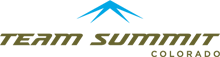 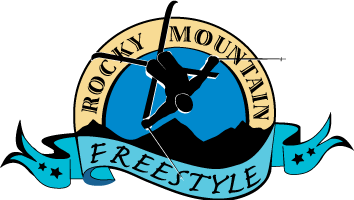 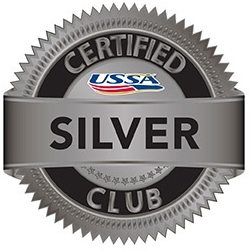 Team Summit Freeski
Intro to Freeski
Big Mountain
Moguls
Park & Pipe
Academy
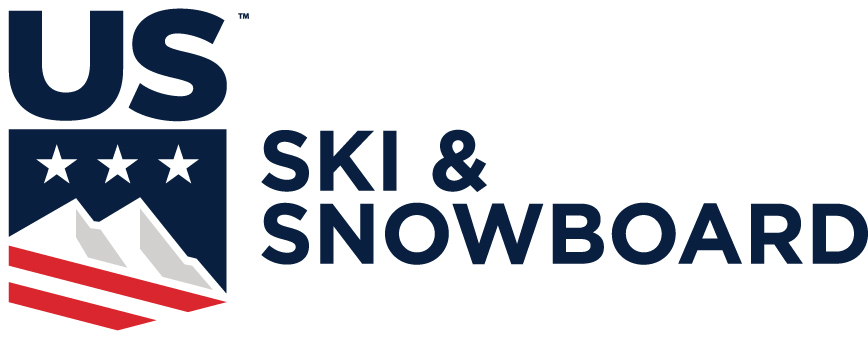 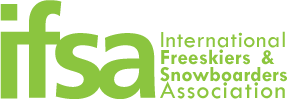 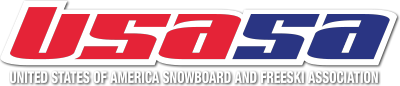 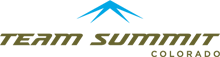 TSC Long History est. 1970’s
Board of Directors
Sub committees
Executive Director
3 Program Directors
85 coaches
480 athletes

My 21th season
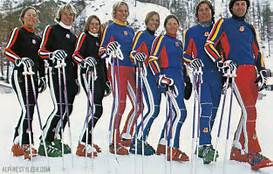 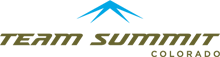 MissionWe are a youth development organization empowering our athletes to realize and celebrate their personal podiums through athletics, education, and life skills by participating in innovative programming at our world class venues.
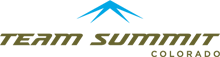 Core ValuesExcellenceRespectIntegrityResponsibilityFunFamilyVisionwhole athlete | whole team | whole community
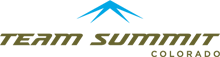 Long Term Athlete Development
Personal Podiums
Play based Skill acquisition
2018 Olympics -Norway Model
Terrain Variations 
Age Appropriate Courses
Increase intensity with Development
Cheer for the whole team

Go to Awards

Look for daily goals

Acknowledge good behavior

Have Fun Be Safe!
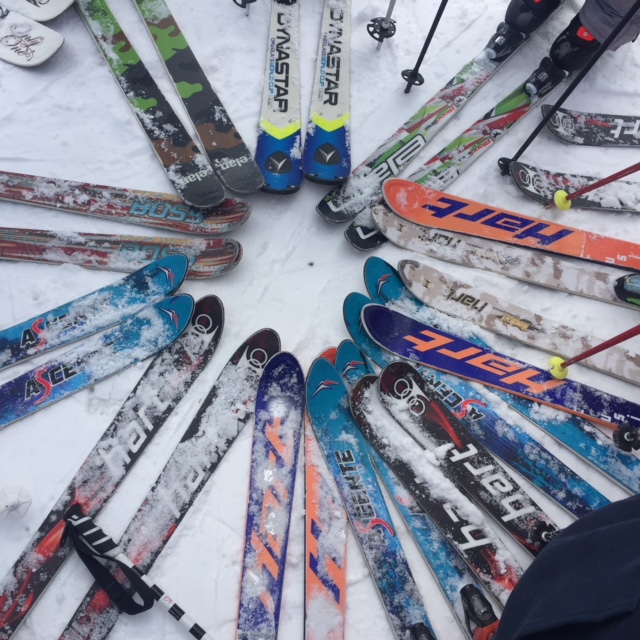 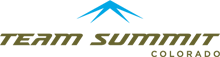 Athletic  Development
Have great Coaches! Keep Training Fun!
Sportsmanship
Year-round Aerial development
Mental Training
Dynamic Balance
Foot speed
Strength
Personal Podiums
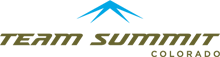 Athlete Responsibilities
“Real Skiers Bus their own table”
Respect Mountain Operations
Be Safe- Manditory Comfort Bar
Listen to Coaches and Staff 
Take Care of Equipment
Wear Your Team Summit Jacket with Pride
Be supportive of each other

Know the Code

Ask questions

Communicate

Have Fun Be Safe!
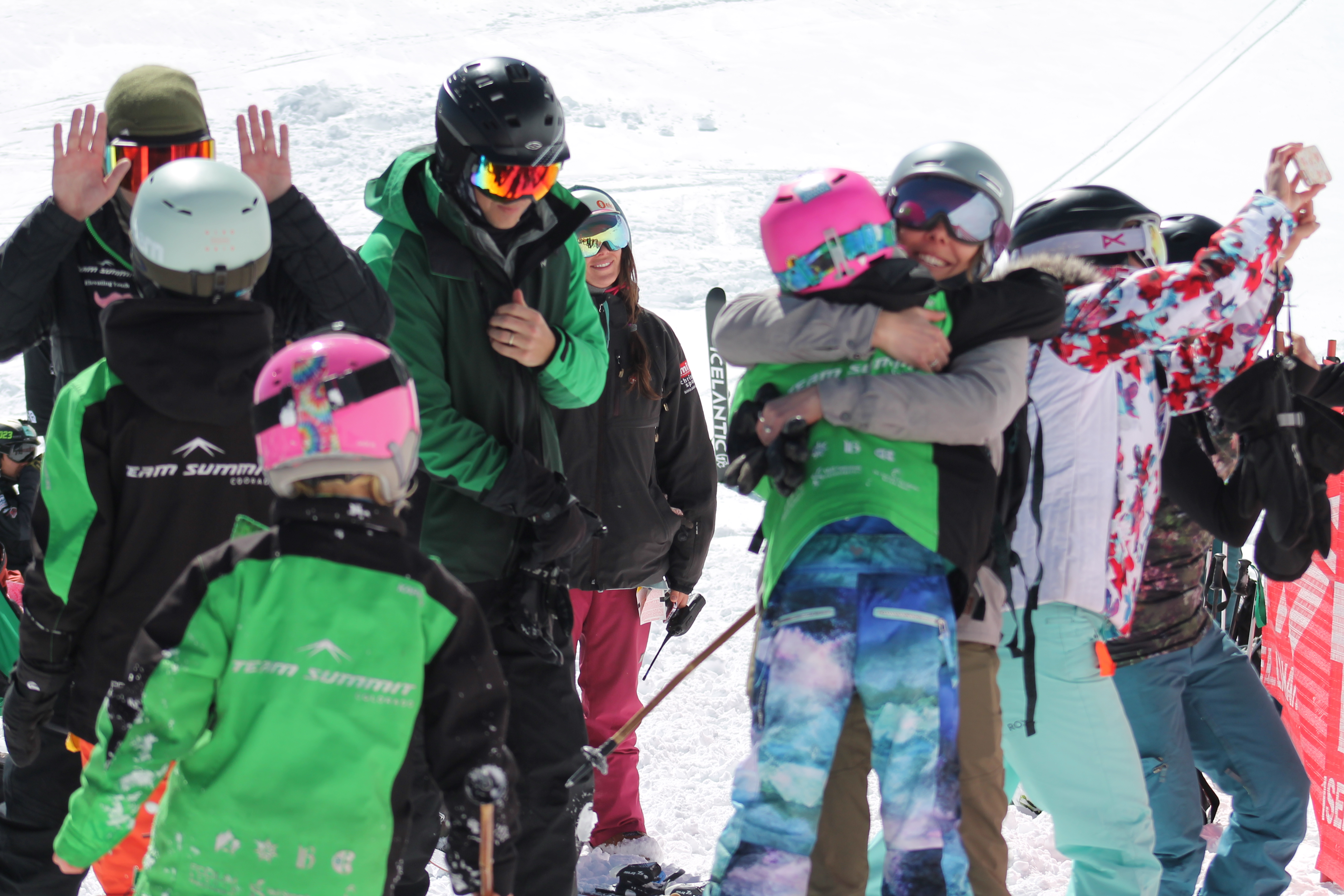 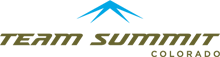 Athlete Responsibilities
Skiing is an Individual Sportbest practiced with a team
Be on Time
Be properly Dressed
Sunscreen, face protection
Layers, hand warmers, 
Be Rested and Ready 
Stay Hydrated and fueled

Honest Effort
Team Spirit

Cheer each other on

Help each other  out

Be positive

It  Isn’t always easy
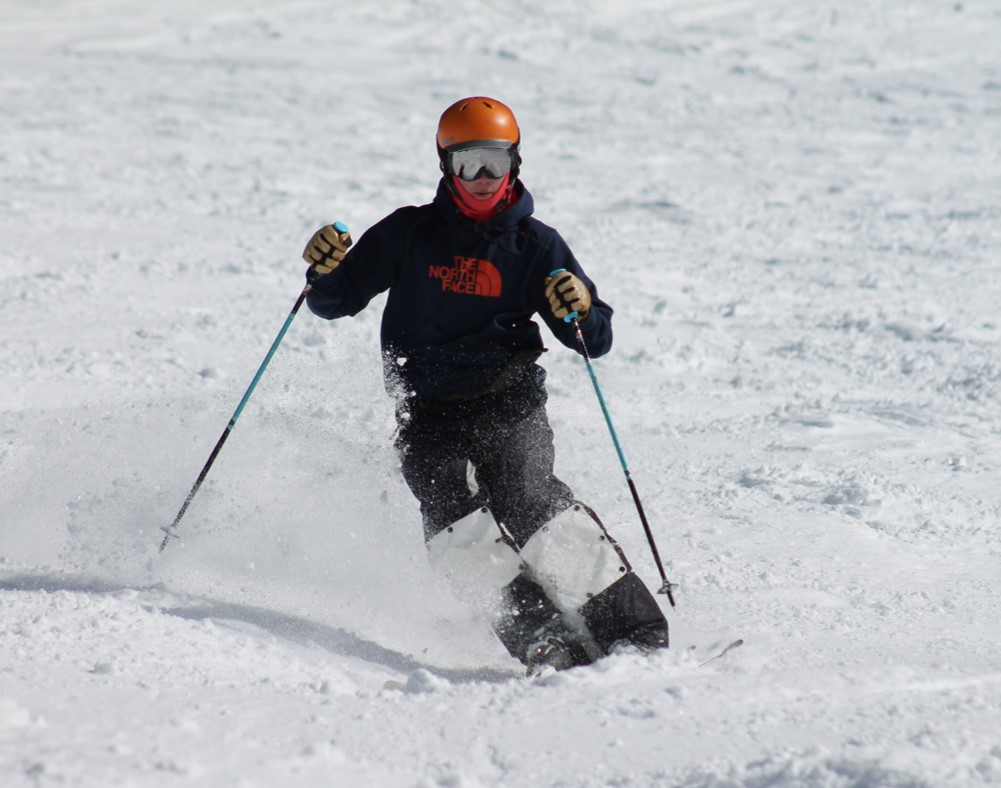 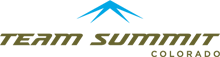 Unique  Training Venues
Copper 
Arapahoe Basin
Keystone
Breckenridge
Copper
Frisco Adventure Park
Woodward
Team Trampolines
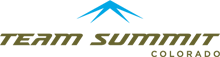 Year Round Training
Sept 4 Academy Program starts
Oct 20th On Snow Copper Mountain
Nov 18 Weekend Programs start
Dec 2 Intro Program Start
April 14th Programs End
April 28th Spring Camps
May - Camps
June 15-30 Mount Hood
H20 Steamboat- ongoing
July 25 -30 UOP
Aug  3-18 Chile
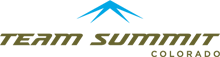 Coaches Responsibilities
Manage the Group
Keep it Safe
Make it Fun
Provide Proper Training
Listen and Be Aware
Educate Athletes and Parents
Communicate
Age and Terrain appropriate training

Communicate

Answer questions

Communicate

Have Fun Be Safe
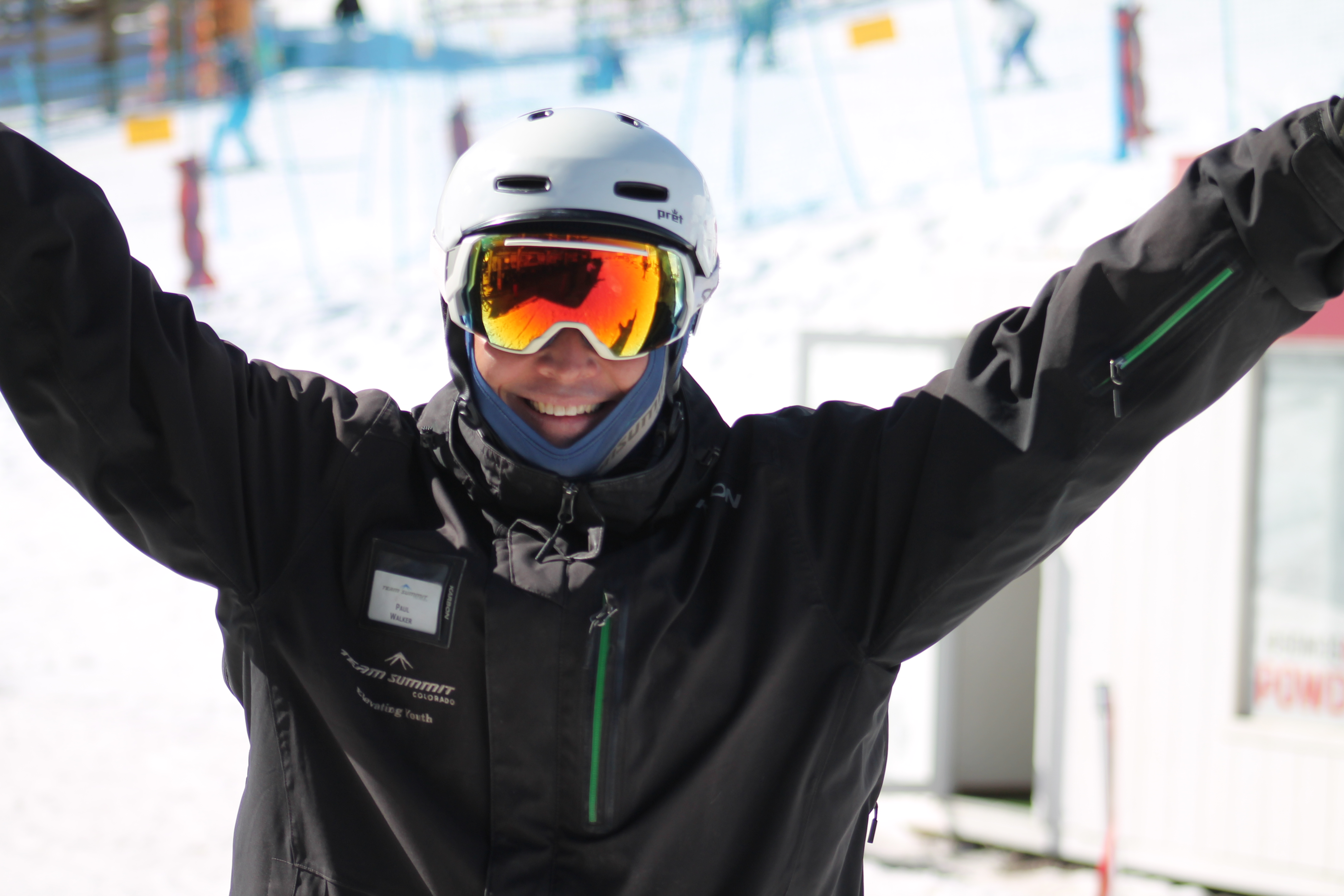 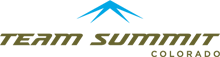 Parent Responsibilities
Support
“I Love Watching You Compete!”
Be on Time
Try to Notify coach if late or no-show
Have your Athlete Dressed Properly
Proper Nutrition
Trust the Coaches
Communicate with Coach and Staff
Cheer!
Drive

Cheer

Ask Questions

Check Calendars

Register for events

Sign up for off season training
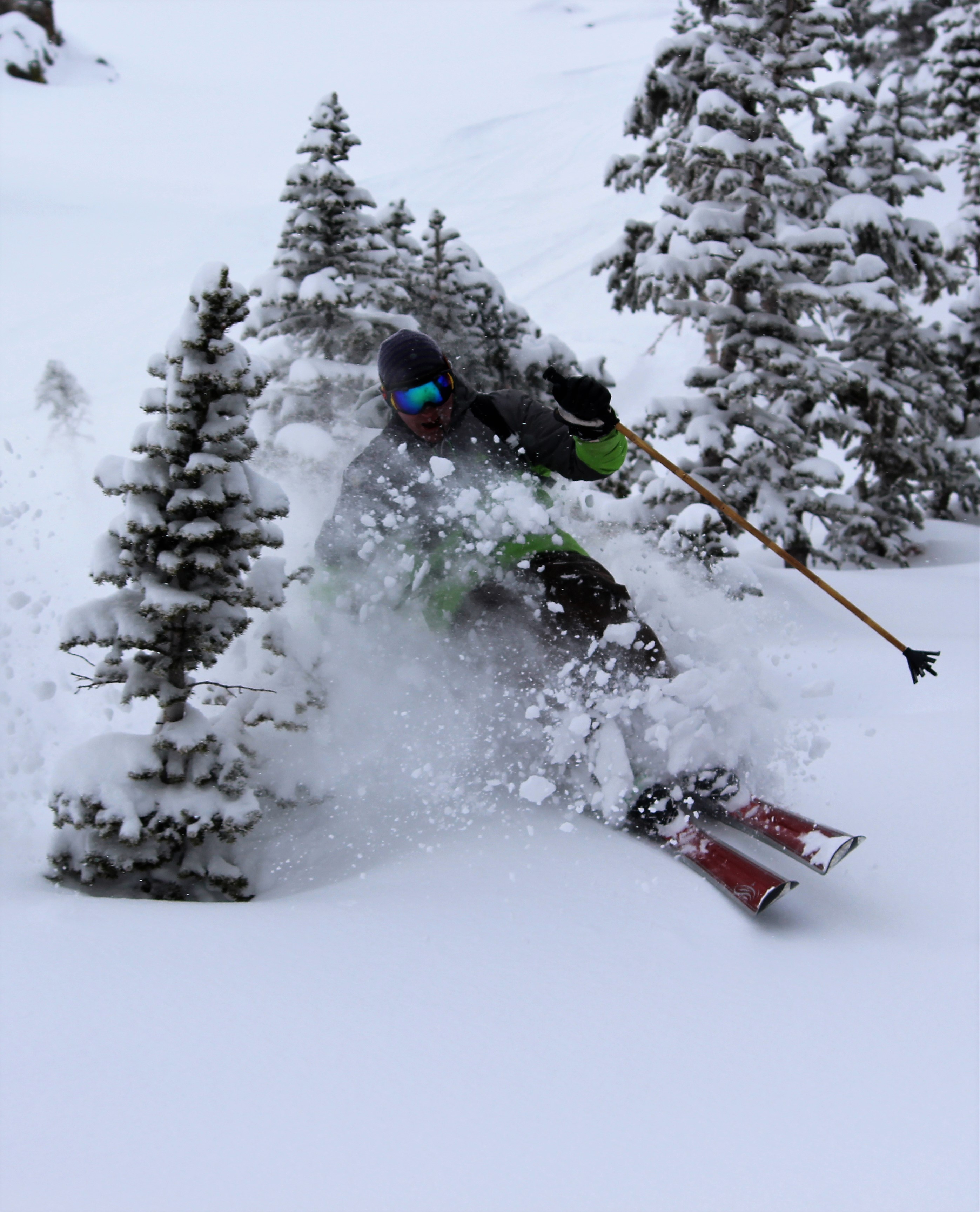 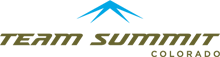 Staff Education
Lvl 300 Mogul, Aerial, Freeski
Lvl 300 PSIA
Lv 200 USASA IFSA 

Coaches Education- lvl Mogul 100 Project
Staff trainings throughout the season
Woodward training and usage
Level 200 Mogul Clinics
Spring training
H2o ramp training
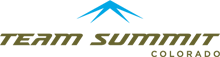 TBI/Concussion Info
Manage Concussions
Proper Helmet
“When in Doubt… Pull them Out”
Educate Athletes and Parents
Colorado State Law
Return to Sport Protocol
Limit Physical and 
	Cognitive Stress
Remove from Training/Comp

Follow -Up Care Very Important

Be Patient  - 4 -6 weeks  recovery is common

Understand the symptoms

Have Fun Be Safe
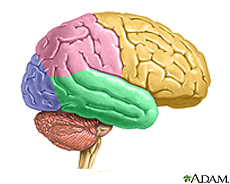 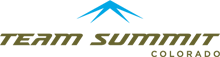 Safe Sport
Child Protection is Paramount
Mandatory Reporting
Sexual Misconduct Awareness Education
Emotional and Physical Misconduct
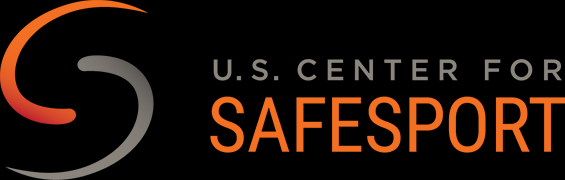 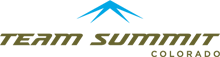 Trust your Training
Focus on daily goals
Track your training 
Love what you are doing
Try your hardest
Maintain your line

“Success consists on going from failure to failure without loss of enthusiasm”
Winston Churchill
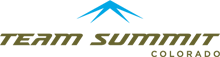 Contact Info
Support
Chris@teamsummit.org
970^389^2416
www.teamsummit.org
www.rockymountainfreestyle.com
www.rockymountainseries.com
www.ussa.org
www.freeskier.org
Questions???
Drive

Cheer

Ask Questions

Check Calendars

Register for events

Sign up for off season training
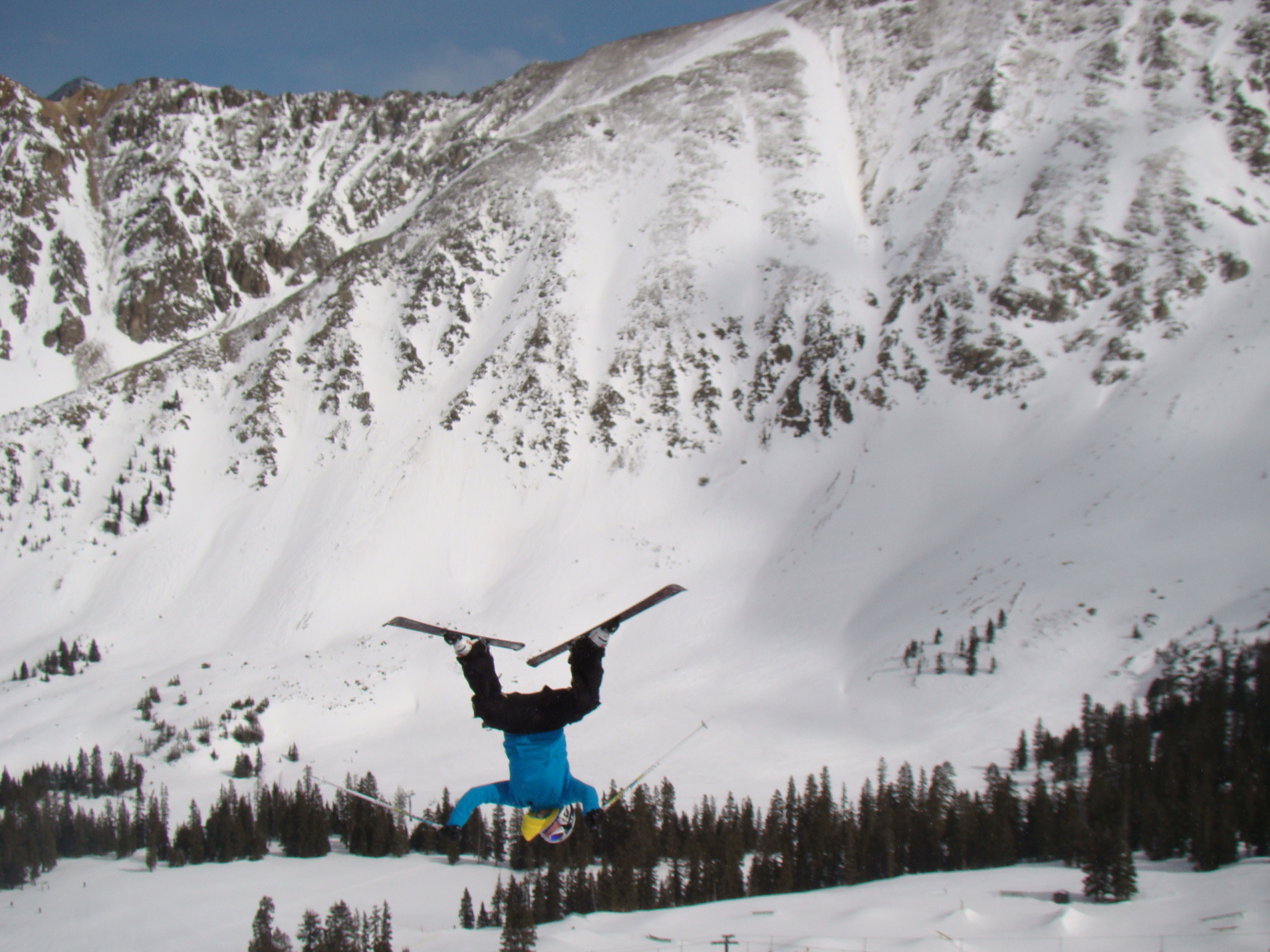